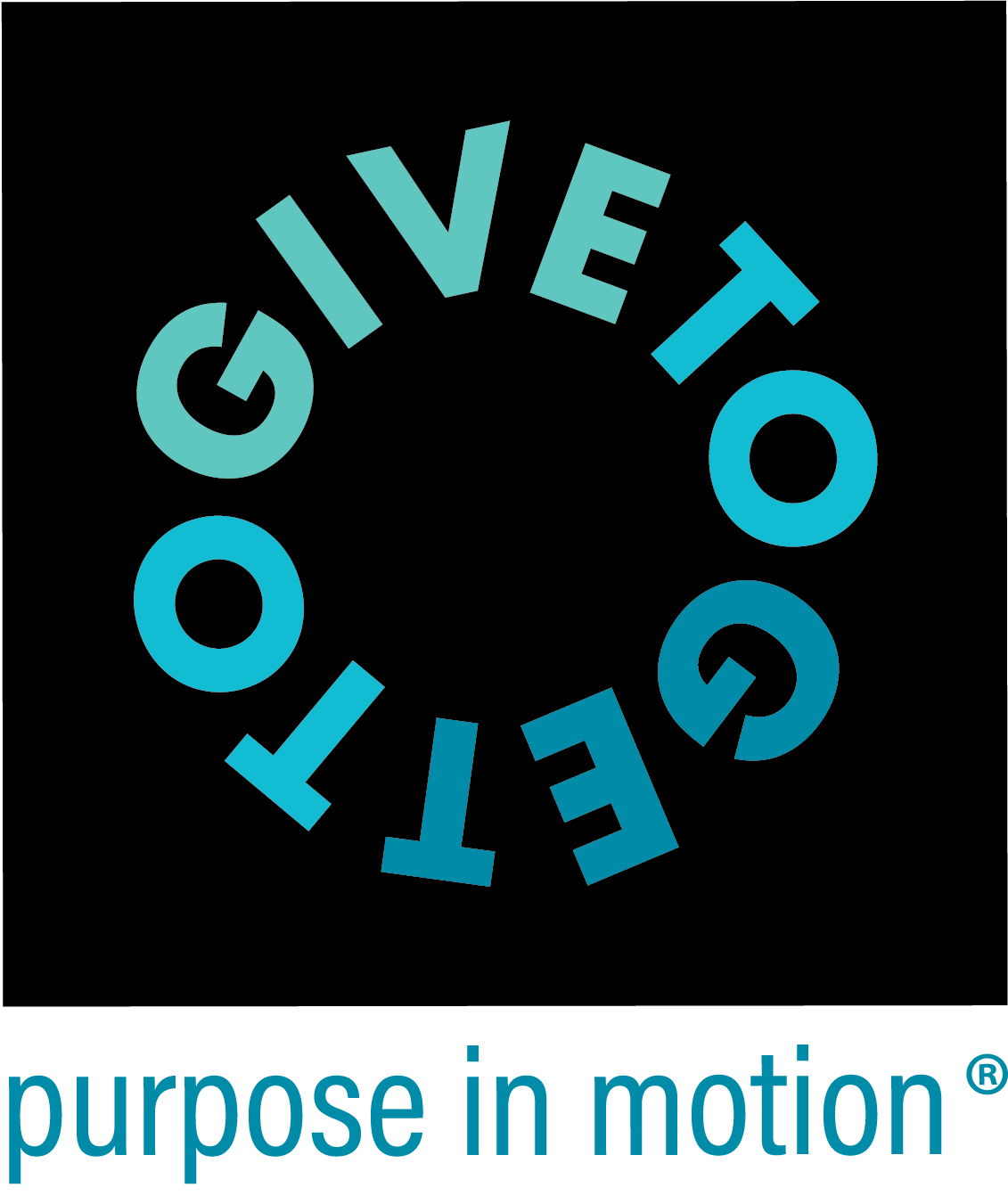 [Speaker Notes: Our Colorado Roots]
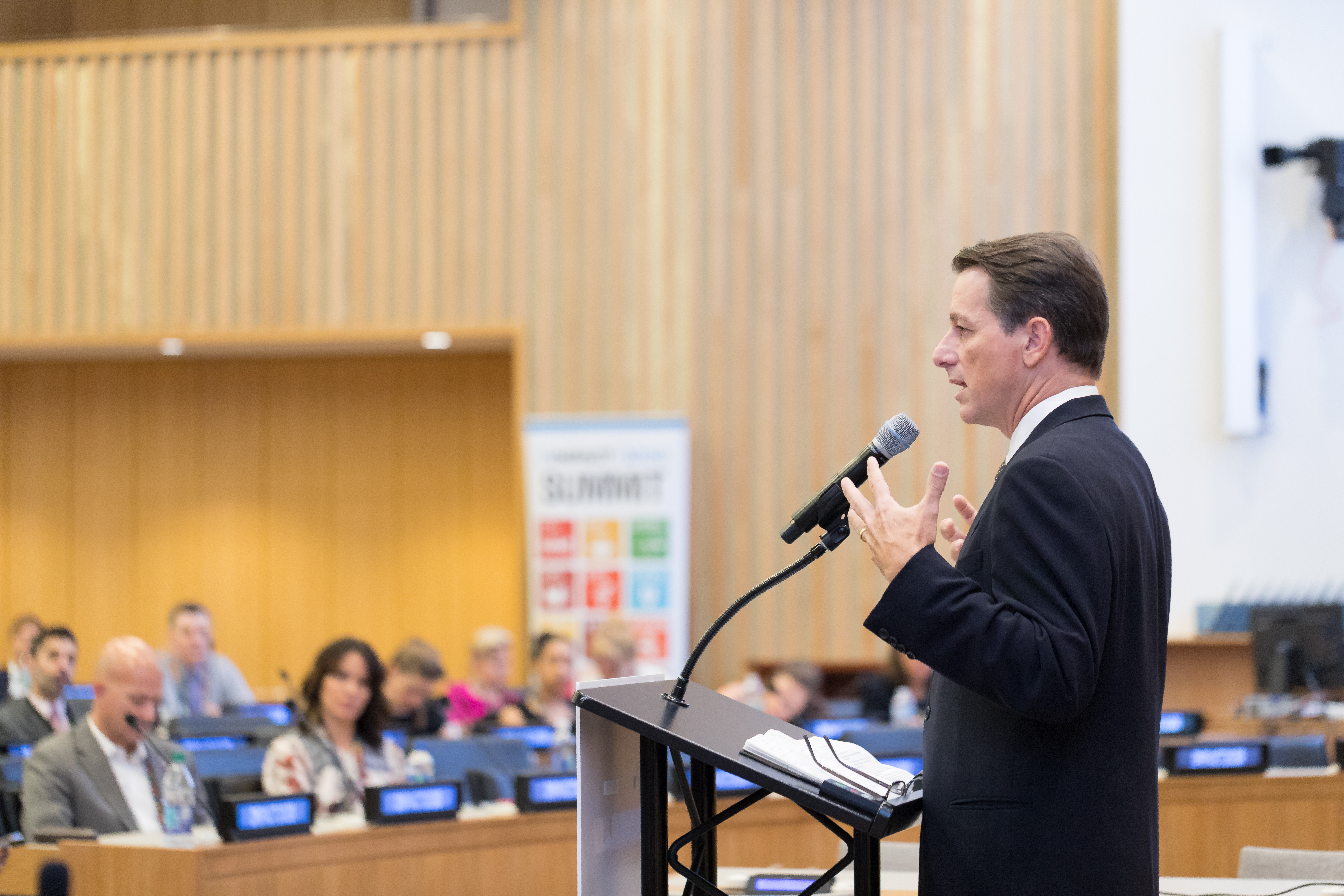 [Speaker Notes: Taken those beliefs to the United Nations and the world]
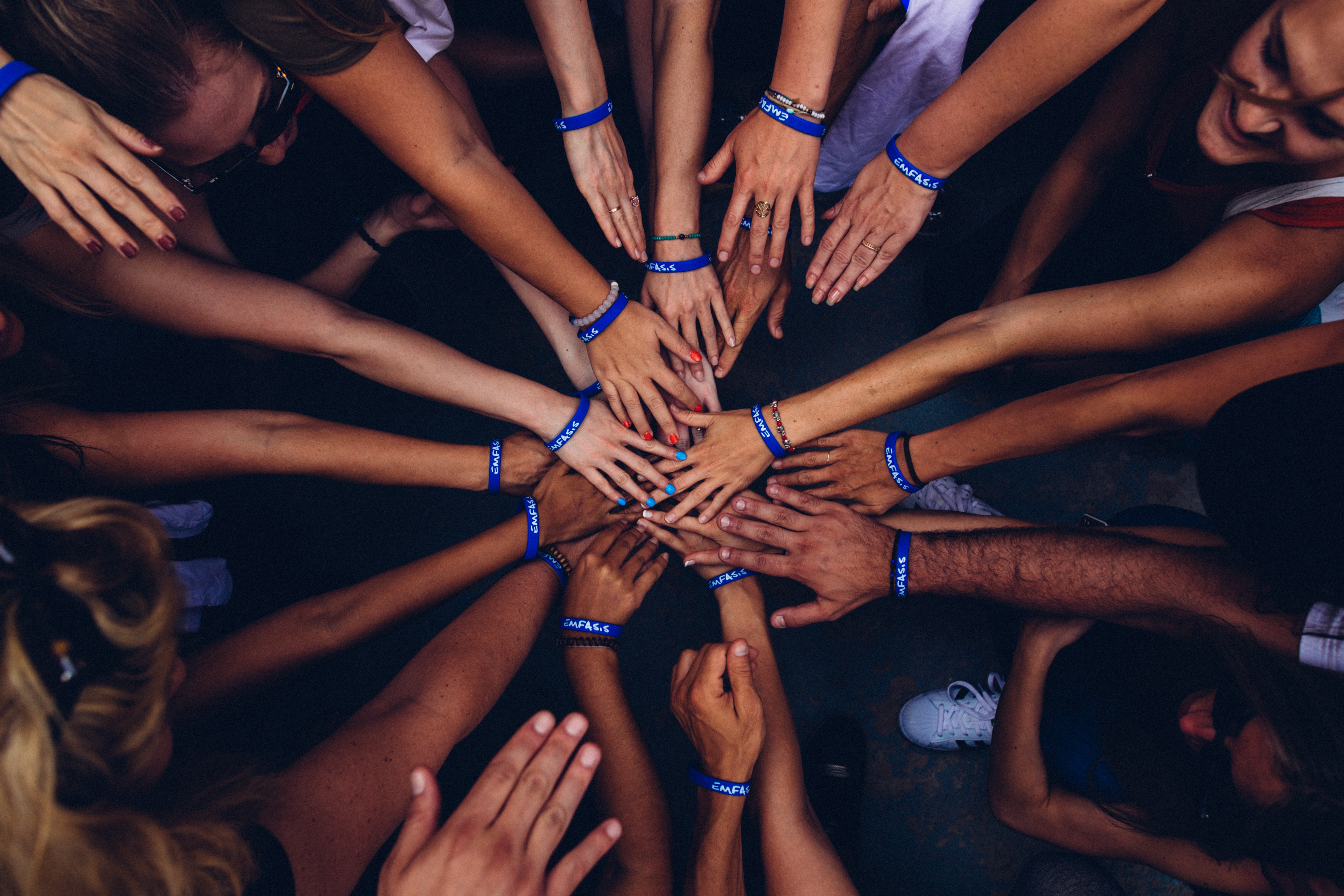 [Speaker Notes: We aren’t here to talk about community]
[Speaker Notes: Winter is coming]
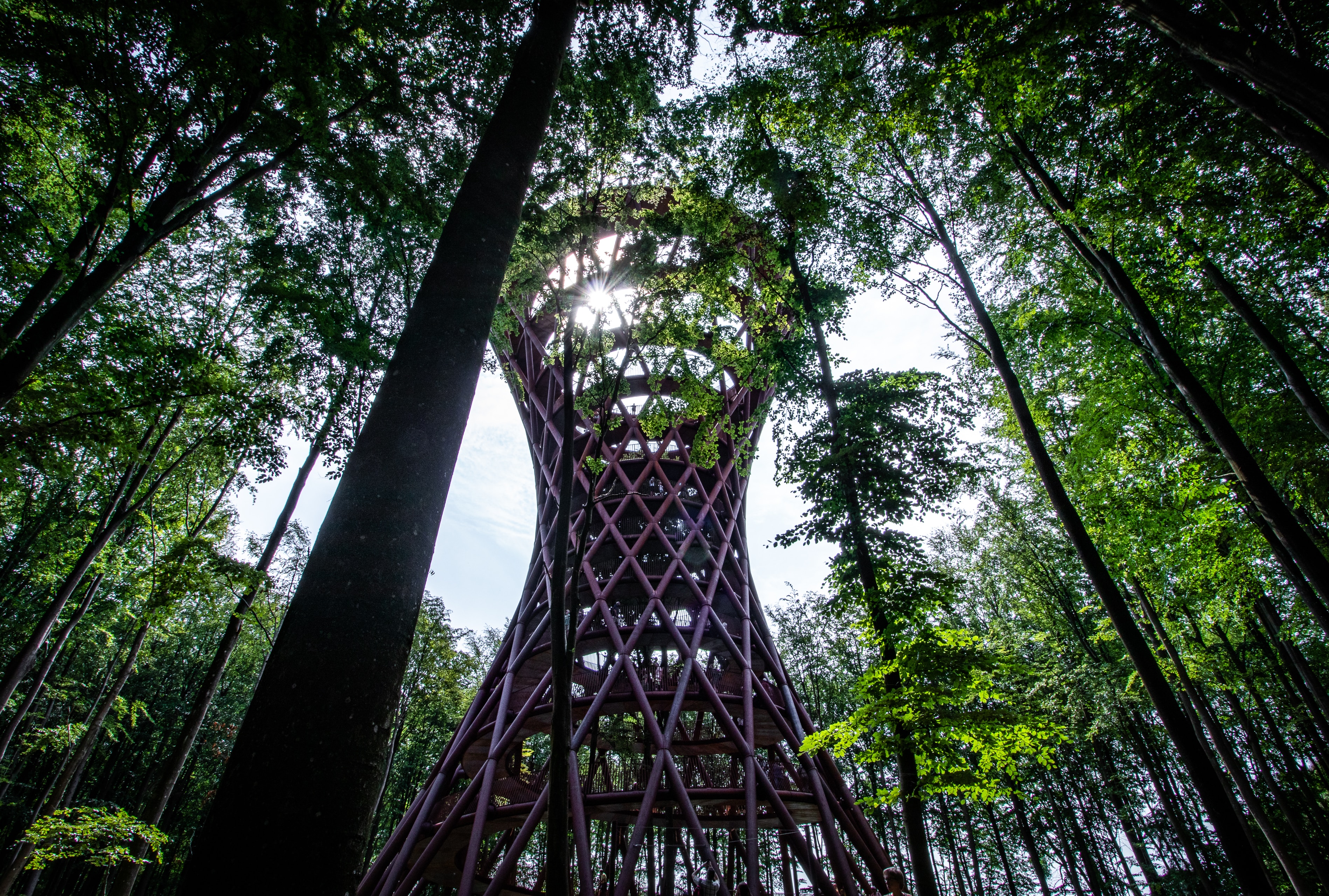 [Speaker Notes: We don’t get to do this in utopia]
[Speaker Notes: We get to do it here.]
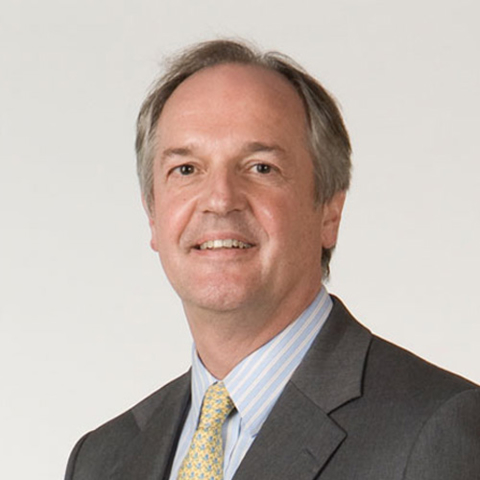 [Speaker Notes: John Mackey and Paul Polman]
[Speaker Notes: Workshop]
What
How
[Speaker Notes: Move from making social impact a what we do to how we do it.]
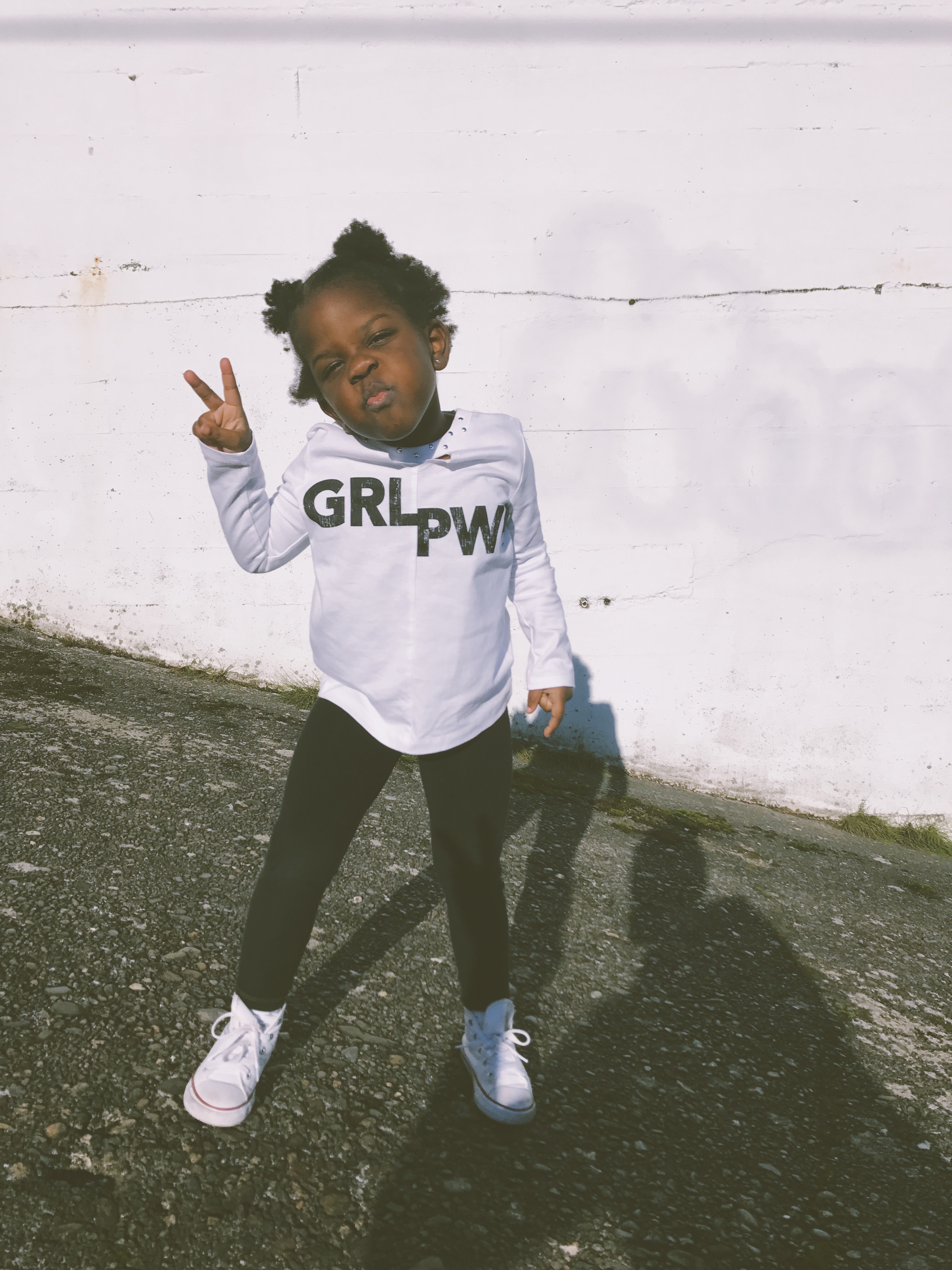